CÓMO MEJORAR LAS COMPETENCIAS DE LOS DOCENTEElena Cano
1-EFRAÍN ROJAS (observador)
2-MIRLA ARJONA (entrenador)
3-BORIC CEDEÑO (escribano)
4-LIZABETA RODRÍGUEZ (moderador)
5-LUZ BARRANCO (recopilador)
6-PATRICIA MCLIN (animador)
7-ELIZABET WILLIAMS (investigador)
8-DENÍS JANETTE GUERRA (tecnólogo)
9-PETRA DE FRANCO (vocero)
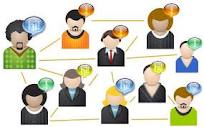 COMPETENCIAS COMUNICATIVAS

CAPÍTULO 4 
(NOS AYUDARÁ)
IMPORTANCIA DE LA COMUNICACIÓN:
1-Conocer los elementos que intervienen en ella.

2-Plantear el objetivo de todo encuentro o situación.

3-Utilizar un lenguaje sencillo, claro y mediador.

4-Tomar en cuenta que comunicación  no es solo transmitir; es relacionar.

5-Que se utilice el mismo código.

6-Congruencia entre los mensajes.

7-Cuidar los diversos tipos de estímulos ( verbales, vocales, físicos y situacionales.
ELEMENTOS BÁSICOS EN EL DESARROLLO DEL PROCESO DE COMUNICACIÓN
IDEAS PARA  MEJORAR LA COMUNICACIÓN:
BARRERAS QUE DIFICULTAN LA COMUNICACIÓN:
1-Escuchar con atención a los demás.

2-Interpretar ser empático.

3-Ponderar las consecuencias de nuestras frases.

4-Estudiar si es el mejor momento para decir algo.

5-No utilizar palabras peyorativas o despreciadoras.

6-Analizar siempre a la audiencia a la que nos dirigimos. 

7-Evitar decir siempre “yo”.

8-Cambiar el tono y hacer pausas.
1-Enmascarar las conductas y simular interés o atención cuando estos no existen.

2-Diferencias en la interpretación de una conducta o mensaje.

3-falta de atención.

4-Rumores

5-Prejucios

6-Incoherencia entre los mensajes verbales y no verbales.
IMPORTANCIA DE ESTAS IDEAS EN EL PROCESO DE TRANSFORMACIÓN  CURRICULAR.
QUE TENGAMOS INDIVIDUOS:
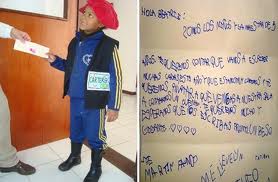 GRACIAS
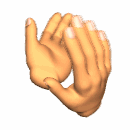